Unidad de aprendizaje II. Quién participa: La muestra sí importa
Competencias de la unidad de aprendizaje: 

Utiliza diversos tipos de muestreo de manera manual y con el uso de software, de acuerdo con situaciones de investigación educativas hipotéticas, utilizando los métodos adecuados.
Propósito de la unidad de aprendizaje
 
Que el estudiante normalista domine los tipos de muestreo más comunes utilizados en la investigación educativa y los aplique en problemas contextualizados para seleccionar a los posibles participantes en una investigación educativa.
Población
Muestra
Es un subconjunto de la población. En muchas ocasiones, es importante trabajar con una muestra representativa de la población, para ello, debemos trabajar con criterios y técnicas de muestreo. Una muestra representativa debe reflejar las características de la población.
Ejemplo 1
Para estudiar cuál es el candidato presidencial por el cual votarán los Mexicanos en las próximas elecciones, se toma una muestra de 3500 personas de todo el país. La pregunta es la siguiente, ¿por quién votará en las próximas elecciones presidenciales? Determine la población, muestra e individuos.
En este caso, la población sería la población electoral del país, es decir, Mexicanos con derecho a voto (mayores de 18 años).
La muestra sería el conjunto de 3500 Mexicanos que forman parte de la población.
Un individuo sería cada uno de los Mexicanos con derecho a voto.
Ejemplo 2
Un estudiante de estadística quiere conocer si los profesores de su universidad, UNAM, prefieren dar clases con ropa de uniforme o con ropa informal. Para ello, realiza una encuesta a 120 profesores de la UNAM elegidos de forma aleatoria. 
Identifique la población, muestra e individuos.

Población: conjunto de todos los profesores de la UNAM.
Muestra: 120 profesores de la UNAM.
Individuo: cada uno de los profesores de la UNAM.
Ejemplo 3
Un profesor desea realizar un análisis estadístico de las notas del examen final de matemáticas de sus alumnos de último año. Por ello, coloca todas las notas obtenidas en Excel y usa las funciones y herramientas estadísticas. La información obtenida, ¿pertenece a la muestra o a la población?
– En este caso, la población, son todos los alumnos de último año. Se estudiarán sus notas, pero todas las notas obtenidas. No se ha realizado ningún muestreo, por ello, la información obtenida, pertenece a la población.
¿Cómo te sietes más cómoda al momento de tomar tus clases en línea?
Con uniforme
informal
POBLACIÓN ENEP
350 ALUMNAS
3er y 5to semestre
95 alumnas
Con uniforme
informal
Población = 350 alumnas ENEP
Muestra= 95 alumnas
Individuos= c/ u de las alumnas de la ENEP
https://www.youtube.com/watch?v=gl9EEbT7viM
Muestreo no probabilístico
¿Cuándo usar el muestreo no probabilístico?
Tipos de muestreo no probabilístico y ejemplos
1.  Muestreo por conveniencia
2.  Muestreo por cuotas
3.  Muestreo intencional o por juicio
4.  Muestreo de bola de nieve
https://www.youtube.com/watch?v=Z1MitwY5UUg
Ejemplo: competencias para la investigación
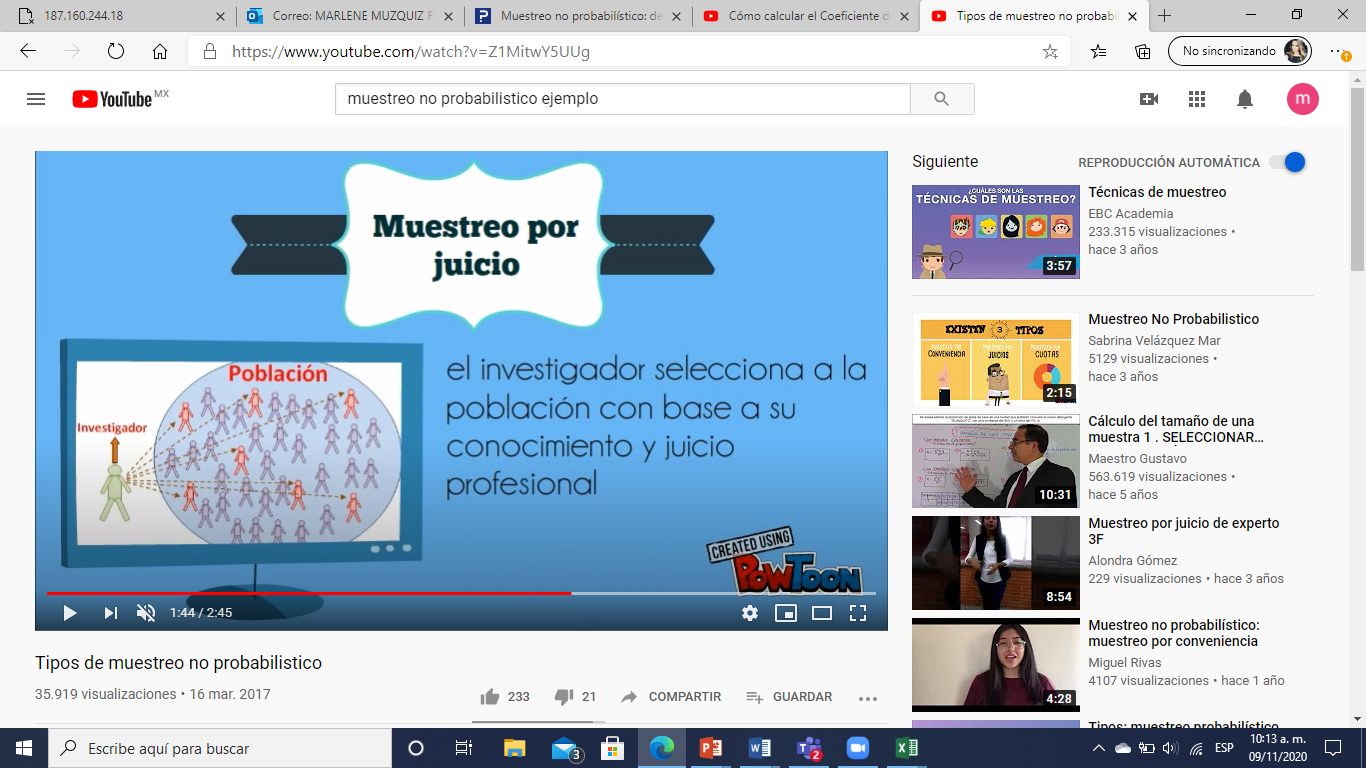 Ejemplo: competencias para la investigación
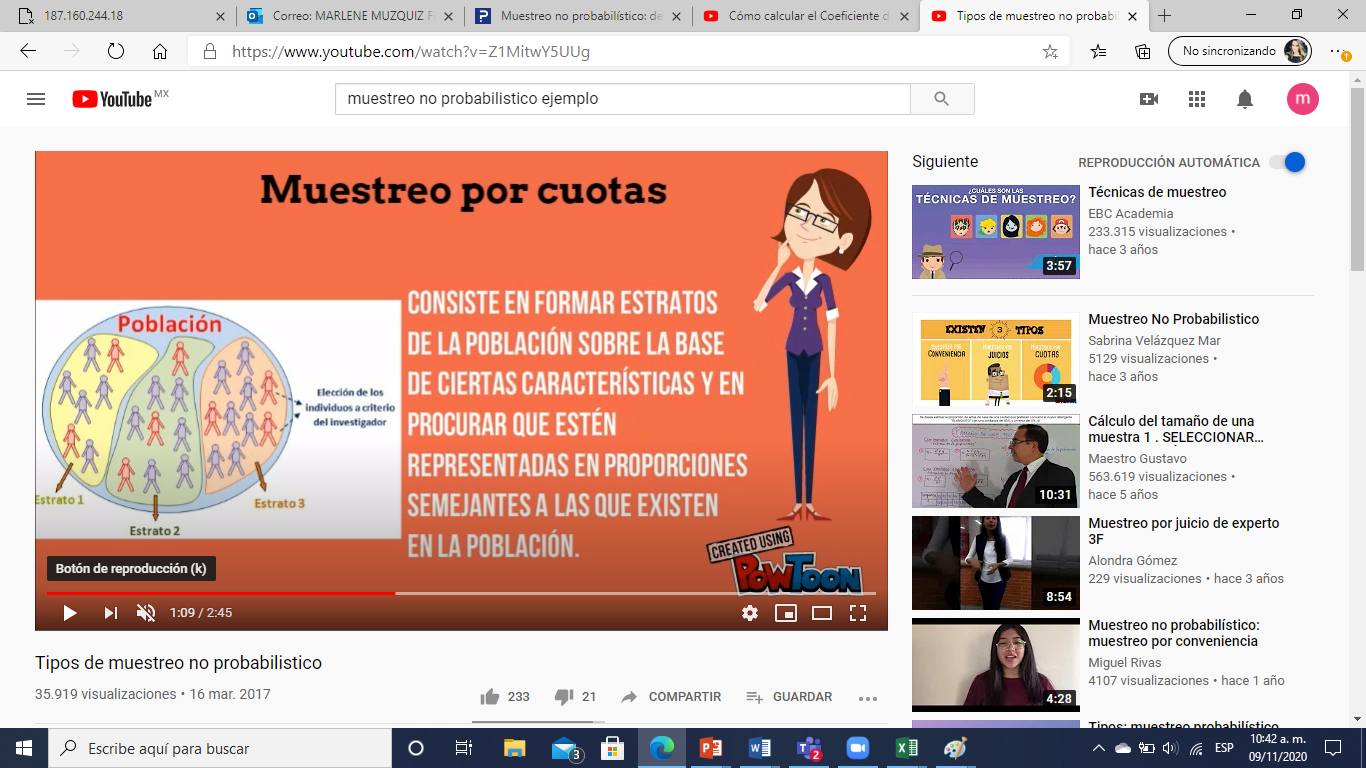 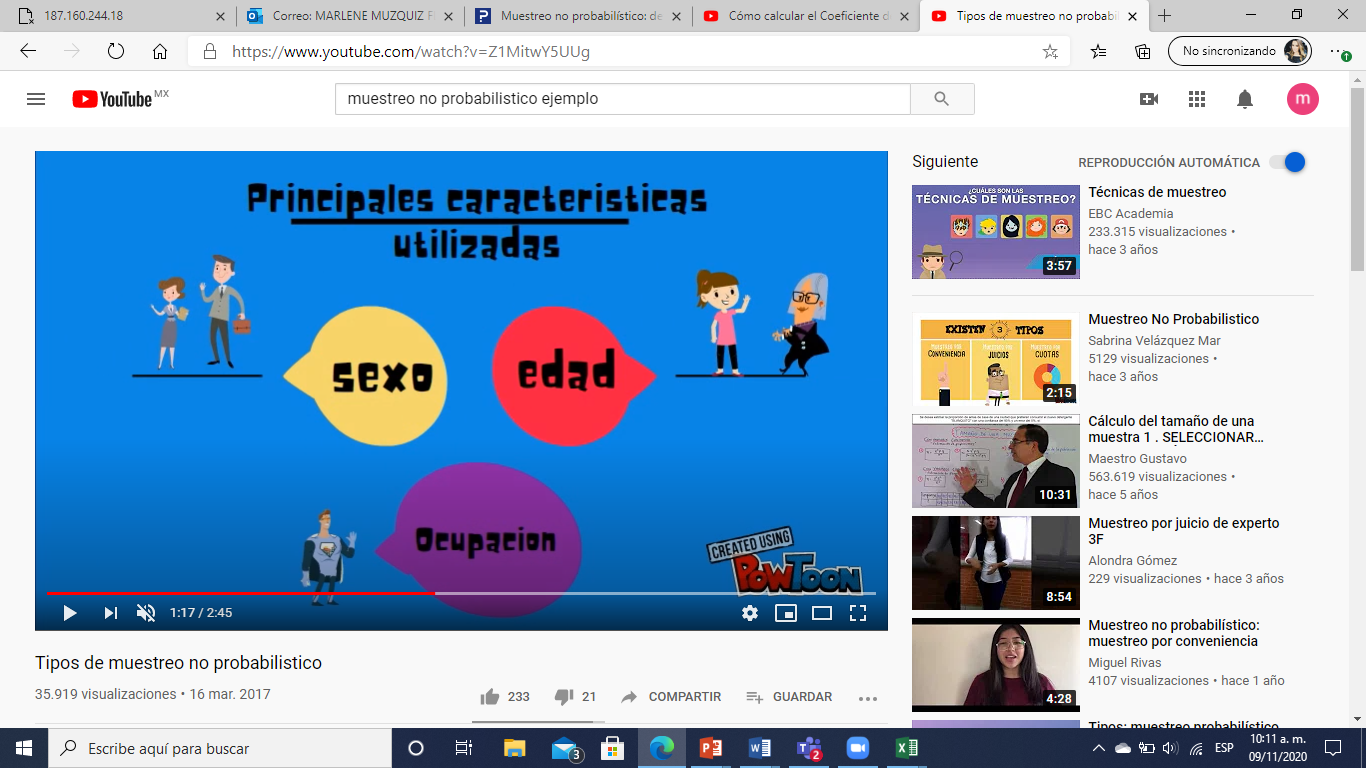 Población
Alumnos ENEP/USAL/TEC MTY
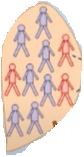 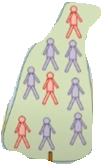 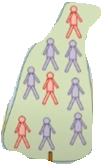 USAL
ENEP
TEC MTY
Seguimos con el ejemplo del instrumento: Competencias para la investigación
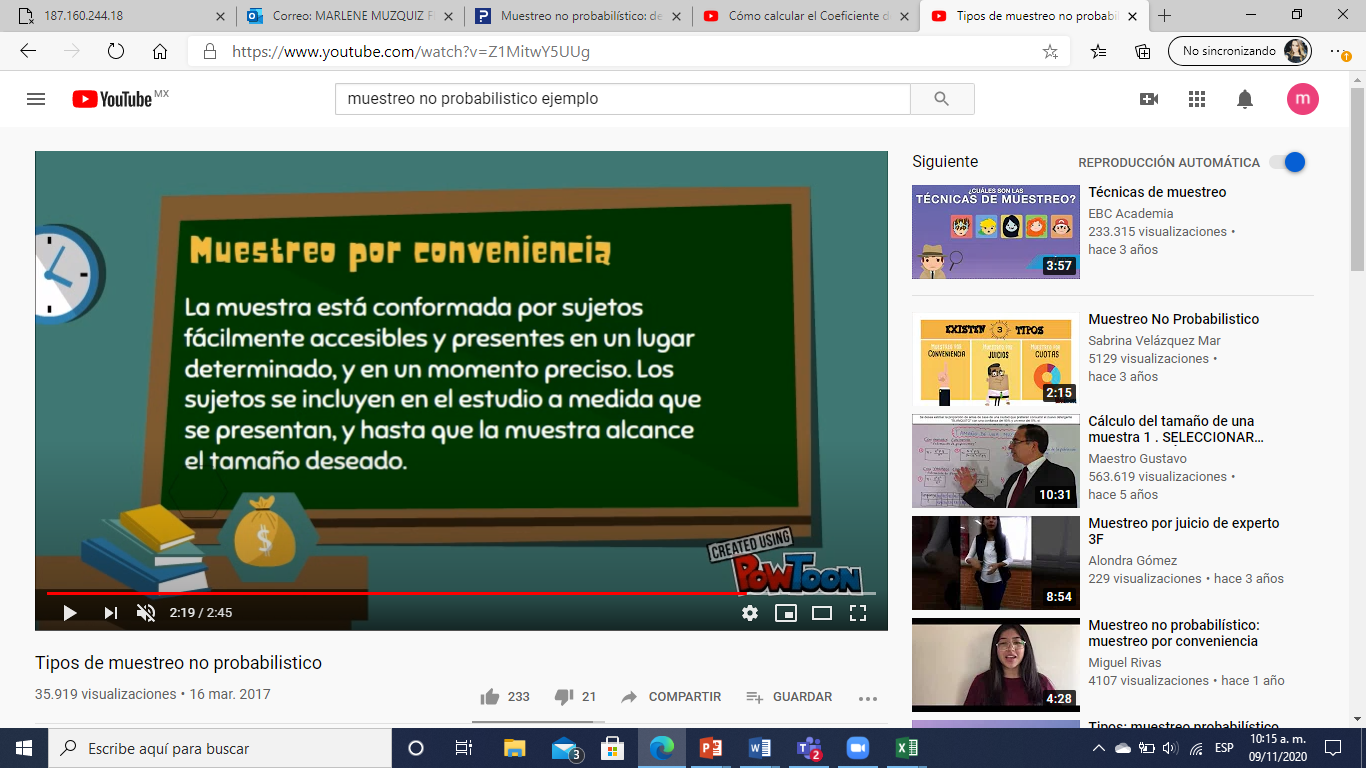 Redes en el tema político
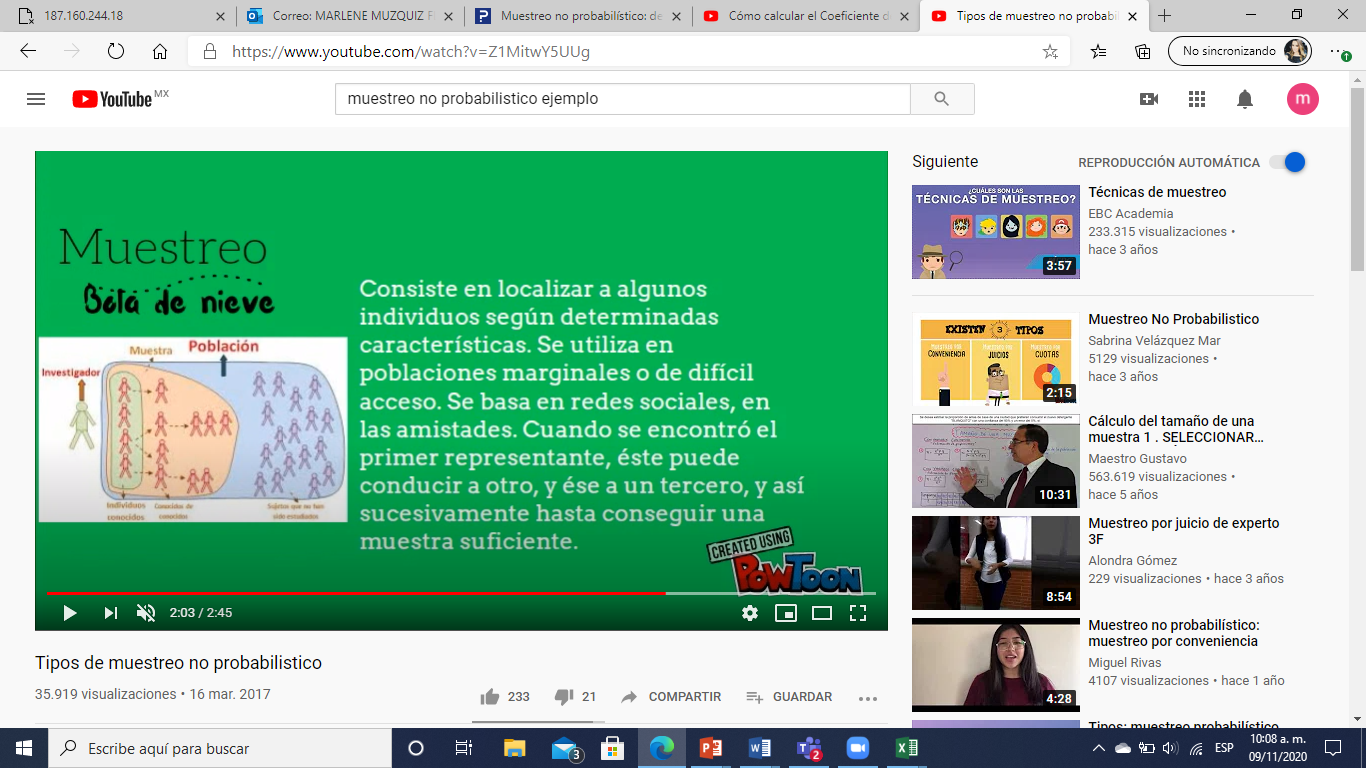 Desventajas del muestreo no probabilístico



 En el muestreo no probabilístico, el investigador necesita pensar las posibles razones de los sesgos. Es importante tener una muestra que represente de cerca a la población. 

2. Al elegir una muestra en un muestreo no probabilístico, los investigadores deben tener cuidado con los reclutas que puedan distorsionar los datos. Al final del día, la investigación se lleva a cabo para obtener información valiosa y datos útiles.
1- identificar el tema a investigar (realistas, tiempos, acceso, conocimiento vago del tema, INTERÉS)
2. Definir el muestreo por juicio (Seleccionar la población en base a su conocimiento o en base a su juicio)
3. Definir el muestro por cuotas (1 estrato, 2 o mas)
+ de estratos (muestro de bola nieve RECURRIR REPRESENTES)

Elaboracion del intrumento
2 Constructos
Cada constructo debe traer 10 ítems
Tema: Eficacia/eficiencia de las clases en línea en la ENEP
Población: Alumnas de la ENEP
Muestra: 1 estrato (10 alumnas)

Instrumento: Eficacia/eficiencia de las clases en línea en la ENEP

Contexto de mis clases en línea
1¿Actualmente tus clases son en línea?
1 si
2 no
2. ¿Cuántas horas a la hora al día pasas en tus clases?
1 si
2 no
3. ¿Todos los cursos que llevas en 3er semestre abordan los temas?
1 si
2 no
4.¿ Cómo es la carga de trabajo?
1 mínima
2 media
3 saturada
4 sobresaturada

Eficacia/eficiencia de las clases en línea
¿Qué tan significativas han sido tus clases en línea con respecto a tu aprendizaje?
Buena
Excelente
regular